Tiếp sức đồng đội
- Gv chia lớp thành 2 nhóm, mỗi thành viên trong nhóm lần lượt chọn 1 thẻ thông tin và dán vào bảng cho sẵn.
- Thời gian: 5 phút
[Speaker Notes: Giáo án của Thảo Nguyên 0979818956]
Thẻ thông tin
Mở đầu:
Nêu vấn đề và lí do chọn vấn đề
Máy móc thiết bị, tranh, ảnh, video clip, sơ đồ, bảng biểu
Không gian, thời gian
Đề tài
Nêu ý kiến, thuyết phục người nghe
Nội dung chính:
- Trình tự các luận điểm
- Lí lẽ tương ứng với từng luận điểm
- Bằng chứng tương ứng với từng luận điểm
Thầy cô, bạn bè, người thân trong gia đình
Kết thúc:
- Khái quát ý nghĩa vấn đề đã trình bày
- Một số đề xuất, kiến nghị (nếu có)
Hướng về người nghe; kết hợp lời nói và cử chỉ, động tác,…; giọng điệu và âm lượng phù hợp
[Speaker Notes: Giáo án của Thảo Nguyên 0979818956]
Bài 6: Truyện
Nói và nghe
Trình bày ý kiến về một vấn đề xã hội
[Speaker Notes: Giáo án của Thảo Nguyên 0979818956]
I. 
Định hướng
[Speaker Notes: Giáo án của Thảo Nguyên 0979818956]
1. Thế nào là trình bày ý kiến về một vấn đề xã hội?
- Trình bày ý kiến về một vấn đề xã hội là nêu rõ ý kiến (quan điểm) của người nói, sử dụng các luận điểm xác đáng và bằng chứng tin cậy, cụ thể nhằm thuyết phục người nghe về một vấn đề xã hội.
- Vấn đề xã hội có thể là một câu hỏi cần trả lời, một điều cần giải quyết, một hiện tượng tích cực hoặc tiêu cực hay vừa có mặt tích cực vừa có mặt tiêu cực trong cuộc sống
[Speaker Notes: - GV yêu cầu HS đọc SGK và trả lời, nhắc lại các kiến thức đã được học ở bài 1: Truyện ngắn về các vấn đề sau:
+ Thế nào là trình bày ý kiến về một vấn đề xã hội?]
1. Thế nào là trình bày ý kiến về một vấn đề xã hội?
- Có rất nhiều vấn đề cần trao đổi, chẳng hạn như:
Trong cuộc sống
+ Ngưỡng mộ và mê muội thần tượng
+ Học sinh cấp trung học cơ sở sử dụng xe gắn máy phân phối lớn đến trường
+ Cần biết lựa chọn sách để đọc
[Speaker Notes: - GV yêu cầu HS đọc SGK và trả lời, nhắc lại các kiến thức đã được học ở bài 1: Truyện ngắn về các vấn đề sau:
+ Thế nào là trình bày ý kiến về một vấn đề xã hội?]
1. Thế nào là trình bày ý kiến về một vấn đề xã hội?
- Có rất nhiều vấn đề cần trao đổi, chẳng hạn như:
Trong văn học
+ Giá trị của tình cha con được gợi ra sau khi học truyện Lão Hạc (Nam Cao)
+ Thái độ cần có của người lớn đối với ước mơ của trẻ em được rút ra sau khi đọc xong văn bản Trong mắt trẻ (Ê-xu-pe-ri)
+ Suy nghĩ về quê hương, mái trường và người thầy sau khi học đoạn trích “Người thầy đầu tiên” – Ai-ma-tốp
[Speaker Notes: - GV yêu cầu HS đọc SGK và trả lời, nhắc lại các kiến thức đã được học ở bài 1: Truyện ngắn về các vấn đề sau:
+ Thế nào là trình bày ý kiến về một vấn đề xã hội?]
2.  Yêu cầu cần chú ý khi trình bày ý kiến về một vấn đề xã hội
[Speaker Notes: Giáo án của Thảo Nguyên 0979818956]
II.
Thực hành
[Speaker Notes: Giáo án của Thảo Nguyên 0979818956]
Đề bài
Suy nghĩ của em về thái độ cần có của người lớn đối với ước mơ của trẻ em sau khi đọc văn bản “Trong mắt trẻ” (trích Hoàng tử bé – Ê-xu-pe-ri))
[Speaker Notes: Giáo án của Thảo Nguyên 0979818956]
1. Chuẩn bị
- Xem lại đoạn trích Trong mắt trẻ của Ê-xu-pe-ri

- Xác định đối tượng nghe, bối cảnh trình bày để chuẩn bị nội dung phù hợp

- Chuẩn bị các phương tiện như tranh, ảnh, video, … (nếu có)
[Speaker Notes: Giáo án của Thảo Nguyên 0979818956]
2. Tìm ý và lập dàn ý
Tìm ý cho bài trình bày bằng cách đặt và trả lời các câu hỏi:

+ Đoạn trích Trong mắt trẻ kể lại chuyện gì?
→ Đoạn trích "Trong mắt trẻ" kể về sự kiện nhân vật "tôi" gặp được hoàng tử bé khi đang gặp sự cố trên hoang mạc.

+ Nội dung đoạn trích đặt ra vấn đề gì?
→ Nội dung đề cập đến việc nhân vật "tôi" gặp sự cố ở hoang mạc và những bức tranh của nhân vật "tôi"
[Speaker Notes: Giáo án của Thảo Nguyên 0979818956]
2. Tìm ý và lập dàn ý
Tìm ý cho bài trình bày bằng cách đặt và trả lời các câu hỏi:

+ Ước mơ của trẻ em có đặc điểm gì?
+ Thái độ của người lớn đối với ước mơ của trẻ em có thể khác nhau như thế nào? Biểu hiện cụ thể ra sao?
+ Theo em, cần ủng hộ và phê phán những thái độ nào? Vì sao?
+ Em sẽ làm gì để thuyết phục người lớn có thái độ tích cực với ước mơ của trẻ em?
[Speaker Notes: Giáo án của Thảo Nguyên 0979818956]
2. Tìm ý và lập dàn ý
Lập dàn ý
- Mở đầu: Nêu được vấn đề cần trình bày: người lớn cần hiểu và tôn trọng ước mơ của trẻ em. Đó là vấn đề được đặt ra trong đoạn trích “Trong mắt trẻ”- E-xu-pe-ri
- Nội dung chính: Lần lượt trình bày các nội dung 
+ Nội dung văn bản Trong mắt trẻ và vấn đề ước mơ của trẻ em
+ Đặc điểm ước mơ của trẻ em
+ Biểu hiện cụ thể về sự khác nhau giữa thái độ của người lớn với ước mơ của trẻ em
+ Suy nghĩ của em về từng thái độ trên (nêu ý kiến, giải thích lí do ủng hộ hoặc phản đối)
- Kết thúc: Khái quát ý nghĩa vấn đề, mỗi lứa tuổi có cách nhìn, cách nghĩ khác nhau, người lớn cần thấu hiểu và cảm thông với những suy nghĩ, hành động và ước mơ của trẻ em.
[Speaker Notes: Giáo án của Thảo Nguyên 0979818956]
3. Nói và nghe
[Speaker Notes: Giáo án của Thảo Nguyên 0979818956]
4. Kiểm tra và chỉnh sửa
[Speaker Notes: Giáo án của Thảo Nguyên 0979818956]
Bản tin cuộc sống
- Chia lớp thành 4 nhóm
- Yêu cầu: Ngưỡng mộ và mê muội thần tượng
- Thống nhất trong nhóm (15 phút)
- Cử đại diện lên trình bày bài nói (5 phút)
[Speaker Notes: Giáo án của Thảo Nguyên 0979818956]
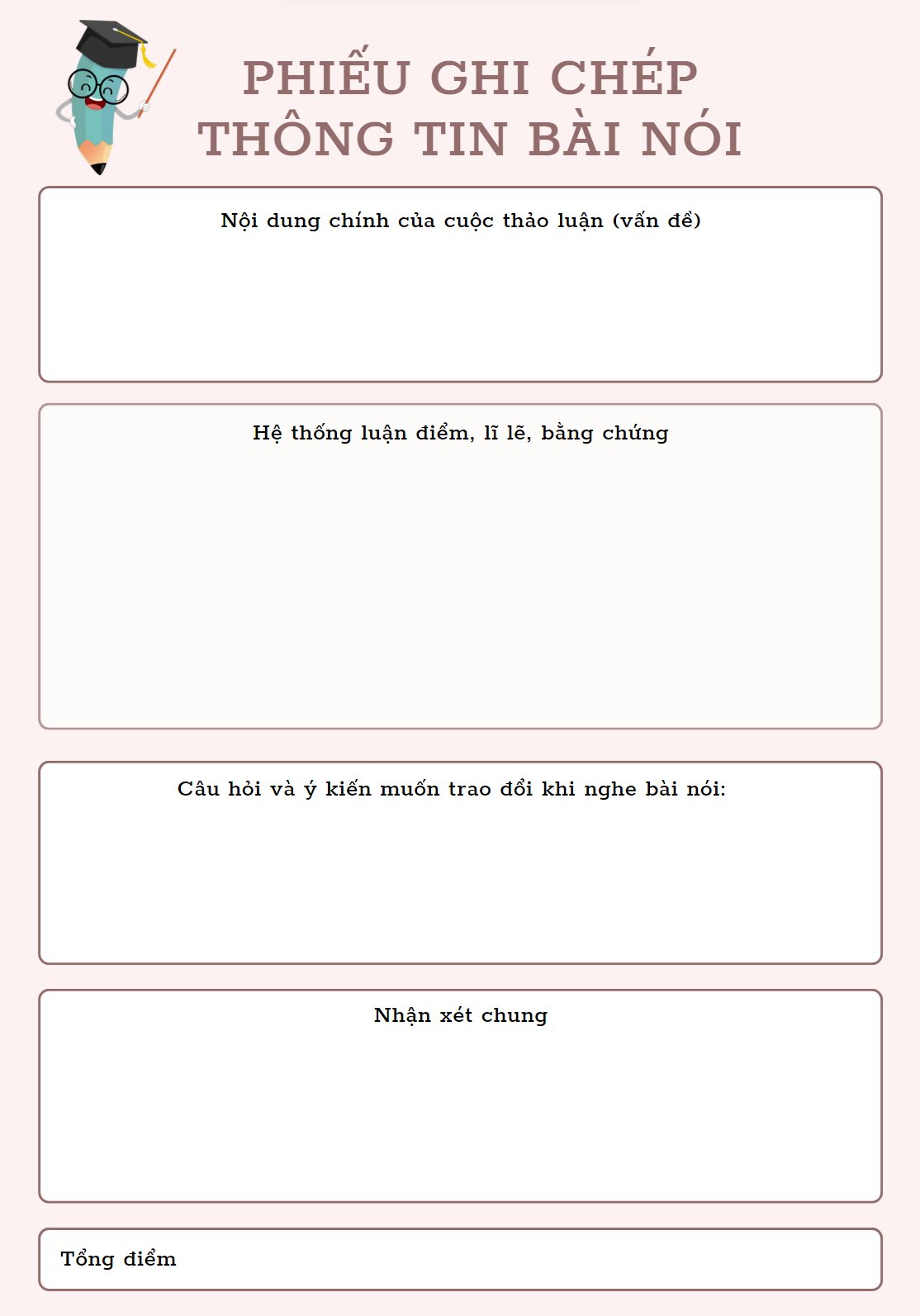 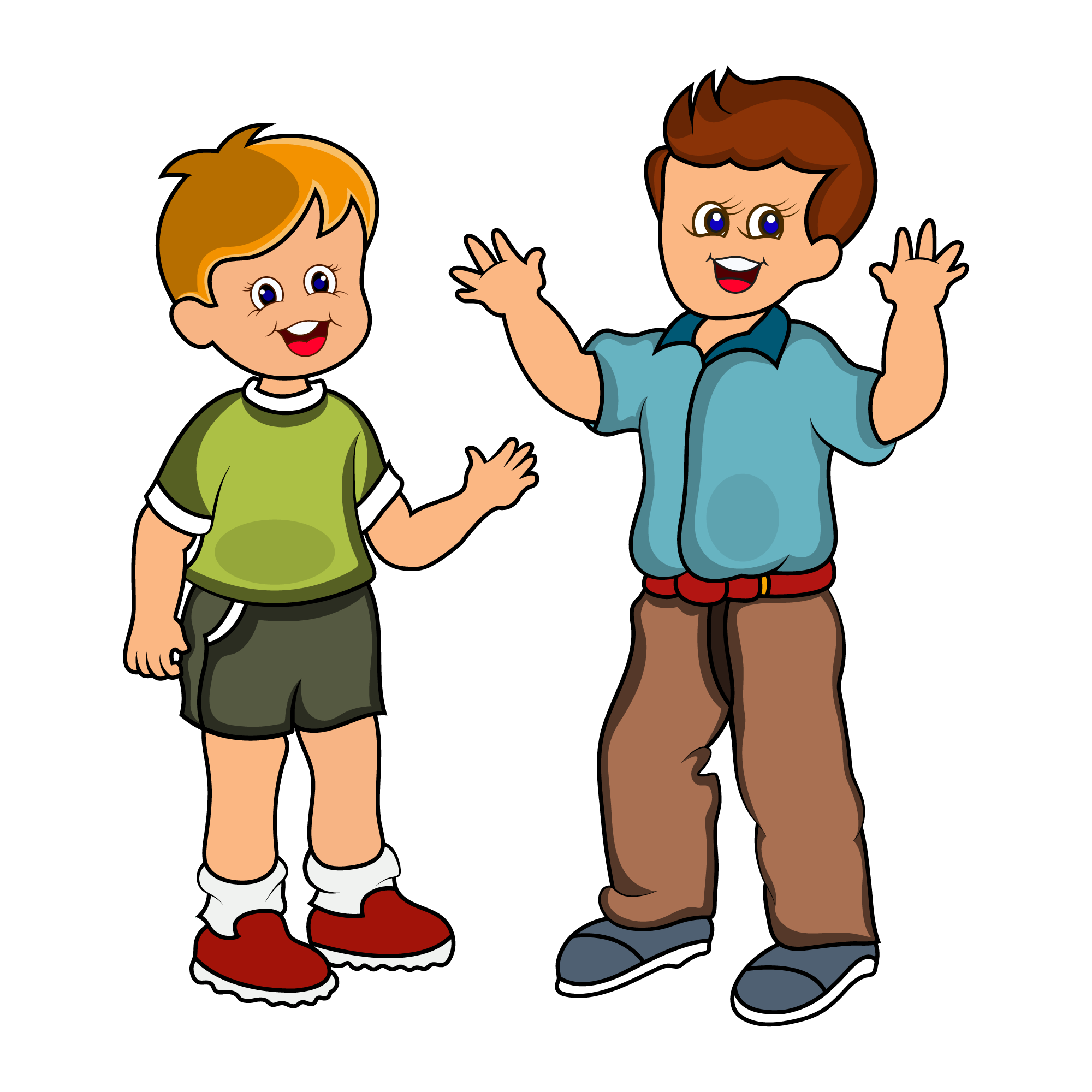 [Speaker Notes: Giáo án của Thảo Nguyên 0979818956]